Fiscalité immobilière et fédéralisme fiscal en République Démocratique du Congo
Marc Bourgeois
Professeur ordinaire à l’Université de Liège
Tax Institute ULiège
Plan
1. Théorie économique du fédéralisme fiscal ou budgétaire

2. Théorie économique relative au « bon impôt »

3. Fiscalité immobilière et fédéralisme fiscal en RDC : aperçu critique 

4. Fiscalité immobilière et fédéralisme fiscal en Belgique : éléments de comparaison
1. Théorie économique du fédéralisme fiscal ou budgétaire
Selon W. Oates (1972), le fédéralisme fiscal et budgétaire permet de bénéficier tant des avantages que procurent les gouvernements de petite taille que des avantages que procurent les gouvernements de grande taille.

Selon M. Olson (1969), le fédéralisme fiscal et budgétaire améliore l’efficacité de la gestion publique parce qu’il tend à faire correspondre le cercle des bénéficiaires (consommateurs) de biens et services publics avec le cercle des contribuables (payeurs) et le cercle des électeurs (décideurs). C’est le « principe d’équivalence ».
1. Théorie économique du fédéralisme fiscal ou budgétaire
Décentralisation / fédéralisation

Quelles missions confier à tel niveau de pouvoir ?

Sur la base de quels principes répartir le pouvoir fiscal et les ressources fiscales entre différents niveaux de pouvoir d’une structure décentralisée ? 

Quels modes de coordination mettre en place ?
1. Théorie économique du fédéralisme fiscal ou budgétaire
Les trois fonctions de l’État :
Allocation : fourniture de biens et services collectifs quand les mécanismes de marchés sont défaillants et ne garantissent pas une allocation optimale des ressources (utilisation des moyens disponibles qui maximise le bien-être de la collectivité)
Redistribution : correction des inégalités dans la distribution des revenus juste redistribution entre les citoyens
Stabilisation : maintien d’un haut niveau d’utilisation des ressources : maintenir la croissance, le plein emploi, limiter l’inflation, stabilité monétaire
1. Théorie économique du fédéralisme fiscal ou budgétaire
Découpage selon les trois fonctions de l’État :
La fonction de redistribution  centralisée
La fonction de stabilisation  centralisée
La fonction d’allocation  partiellement décentralisée

Conditions pour une décentralisation de la fonction d’allocation :
Il existe des préférences régionales hétérogènes
Les biens et services publics concernés ne présentent pas d’effets de débordement et leur production n’est pas caractérisée par des économies d’échelle
Les coûts administratifs et l’impact des lobbies ne compensent pas les avantages de la décentralisation
1. Théorie économique du fédéralisme fiscal ou budgétaire
Découpage selon les trois fonctions de l’État :
La fonction de redistribution  centralisée
La fonction de stabilisation  centralisée
La fonction d’allocation  partiellement décentralisée

Conditions pour une décentralisation de la fonction d’allocation :
Il existe des préférences régionales hétérogènes
Les biens et services publics concernés ne présentent pas d’effets de débordement et leur production n’est pas caractérisée par des économies d’échelle
Les coûts administratifs et l’impact des lobbies ne compensent pas les avantages de la décentralisation
1. Théorie économique du fédéralisme fiscal ou budgétaire : quid du pouvoir fiscal ?
Les impôts maintenus au niveau central :
Impôts portant sur les bases imposables les plus mobiles (ex : impôt des sociétés) sinon risques de concurrence fiscale à la baisse
Impôts progressifs, c’est-à-dire à caractère redistributif (ex : impôt sur la fortune) sinon risques de concurrence sociale à la baisse
Impôts dont les bases imposables sont réparties de manière inégale sur l’ensemble du territoire (ex : impôts sur les ressources naturelles) sinon trop grandes disparités financières entre entités décentralisées
Les impôts décentralisés :
Impôts portant sur les bases imposables les moins mobiles (ex : impôt foncier)
Impôts à taux de taxation non progressifs (ex : taxe sur les automobiles)
Les redevances pour l’utilisation des biens publics (ex : redevance pour le ramassage d’ordures ménagères)
1. Théorie économique du fédéralisme fiscal ou budgétaire : risque de déséquilibre vertical
La répartition finale des moyens financiers doit permettre à chaque niveau de pouvoir d’assumer de façon adéquate les tâches que la Constitution et la loi lui confient.
Or, l’application, même stricte, des principes de répartition des fonctions de l’État et des pouvoirs fiscaux entre niveaux de pouvoir mène nécessairement à un écart entre les moyens et les besoins financiers. C’est ce qu’on appelle le déséquilibre vertical.
Cas classique : un écart positif pour l’État central et un écart négatif pour les entités décentralisées. 
Raison : les impôts progressifs (impôt sur les revenus) et ceux portant sur les bases mobiles (TVA, impôt des sociétés)rapportent généralement bien plus de recettes que les impôts fonciers et les redevances.
Il existe différents moyens de compenser le déséquilibre vertical : 

Les dotations générales  assurent une totale autonomie aux entités décentralisées ainsi qu’une relative sécurité
Les impôts partagés  assurent l’autonomie totale mais comportent plus d’incertitude. Assure une solidarité entre niveaux de pouvoir
Les dotations spécifiques  aucune autonomie pour les entités décentralisées. Conviennent pour une décentralisation de la gestion mais non du pouvoir de décision
Les dotations conditionnelles  compensent les effets de débordement mais bénéficient surtout aux entités les plus riches
1. Théorie économique du fédéralisme fiscal ou budgétaire : risque de déséquilibre horizontal
La décentralisation mène probablement aussi à un déséquilibre horizontal, c’est-à-dire des capacités financières divergentes entre entités décentralisées.
Trois raisons : 
Une répartition inégale des bases imposables (ex : population plus ou moins riche, nombre plus ou moins élevé d’entreprises…)
Des coûts de production inégaux (ex : routes plus coûteuses dans des régions montagneuses)
Des besoins inégaux (ex : besoins supérieurs dans des zones très densément peuplées)
Résultat : le Bénéfice Fiscal Net varie selon l’endroit où vit le contribuable 
Bénéfice Fiscal Net = biens et services publics dont bénéficie le contribuable – impôts payés par ce contribuable
2. Théorie économique relative au « bon impôt »
Objectif de la fiscalité et de l’impôt
Objectif premier de la fiscalité : procurer aux pouvoirs publics les moyens financiers suffisants pour mener leurs politiques
démocratique
Stabilisation
Redistribution
Allocation
Equité et justice sociale

Correction des inégalités

Engendrées par la répartition des revenus primaires
Rendre des comptes aux citoyens
légitimer l’usage des deniers publics. 
responsabiliser par rapport à leurs décisions sur les dépenses publiques.
Politique macroéconomique 

Lutte contre l’inflation et le chômage

Relance économique en cas de récession
Production optimale de biens publics

Risque d’offre sous-optimale si inefficience dans le fonctionnement des marchés
11
Efficacité
Equité
Objectif premier de la fiscalité : procurer aux pouvoirs publics les moyens financiers suffisants pour mener leurs politiques
Conflits
Analyse micro-économique de l’impôt
Efficience
Arbitrages
Simplicité
Stabilité
Choix politiques
Flexibilité
12
Compétitivité/Attractivité
Taxer de manière identique des contribuables avec des caractéristiques identiques
Efficacité
maximiser le bien-être économique
réduire les distorsions de marché liées à la fiscalité
encourager ou décourager des changements de comportements = externalités et incitations
Analyse micro-économique de l’impôt
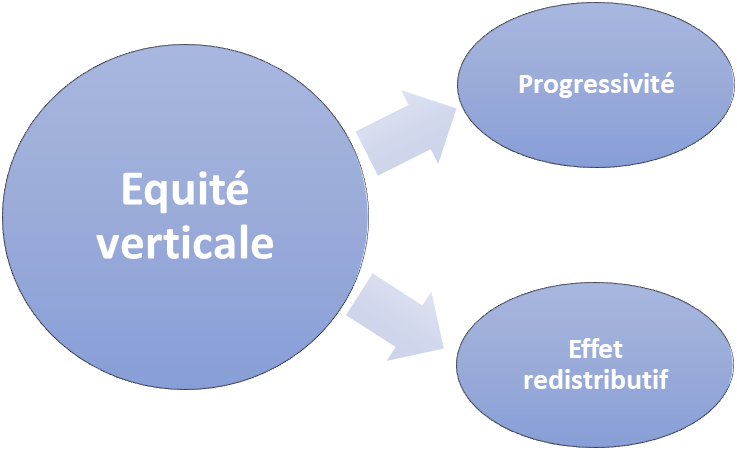 Equité
efficience
Rendement du système fiscal
Maximiser le rendement de l’impôt pour un coût donné
Minimiser les coûts pour un rendement donné
Analyse micro-économique de l’impôt
compréhensible par le plus grand nombre possible de contribuables
facilite le respect des règles  (application et compréhension)
facilite la gestion de l’État  (contrôle) 
plus facile à administrer, plus compréhensible pour le contribuable et donc mieux accepté
Simplicité
Stabilité
Garantie les contribuables contre l’arbitraire
Maintient leur confiance 
Permet que leurs décisions soient prises sans trop d’incertitude
s’adapter de manière à couvrir les besoins de recettes des États 
s’adapter en permanence aux nouveaux besoins identifiés
Flexibilité
Analyse micro-économique de l’impôt
Impact des systèmes fiscaux des autres Etats

>< peut s’opposer au critère d’équité
compétitivité
A la recherche d’un système fiscal optimal
Existence de conflits entre ces différents objectifs  arbitrage(s) de nature politique en fonction du poids que l’on désire mettre sur un objectif plutôt qu’un autre
Ces arbitrages sont définis par les décisions politiques qui doivent impérativement prendre en compte le système fiscal dans son ensemble
L’impôt idéal ou le modèle fiscal idéal n’existe pas
16
3. Fiscalité immobilière et fédéralisme fiscal en RDC : aperçu critique
M. BOURGEOIS et M. UHODA, La décentralisation fiscale et financière en République Démocratique du Congo : éléments économiques et juridiques, Revue de la faculté de droit de l’Université de Liège, 2011/3-4, pp. 375-433
3. Fiscalité immobilière et fédéralisme fiscal en RDC : aperçu critique
Constitution RDC :
Article 122Sans préjudice des autres dispositions de la présente Constitution, la loi fixe les règles concernant : (…) 10. l’assiette, le taux et les modalités de recouvrement des impositions de toute nature (…)
Article 171Les finances du pouvoir central et celles des provinces sont distinctes.
Article 174Il ne peut être établi d’impôts que par la loi.La contribution aux charges publiques constitue un devoir pour toute personne vivant en République Démocratique du Congo.Il ne peut être établi d’exemption ou d’allègement fiscal qu’en vertu de la loi.
Article 175Le budget des recettes et des dépenses de l’Etat, à savoir celui du pouvoir central et des provinces, est arrêté chaque année par une loi.La part des recettes à caractère national allouées aux provinces est établie à 40%. Elle est retenue à la source.La loi fixe la nomenclature des autres recettes locales et la modalité de leur répartition.
3. Fiscalité immobilière et fédéralisme fiscal en RDC : aperçu critique
Constitution RDC :
Article 201La répartition des compétences entre le pouvoir central et les provinces est fixée par la présente Constitution.Les matières sont, soit de la compétence exclusive du pouvoir central, soit de la compétence concurrente du pouvoir central et des provinces, soit de la compétence exclusive des provinces.
Article 202Sans préjudice des autres dispositions de la présente Constitution, les matières suivantes sont de la compétence exclusive du pouvoir central : (…)9. les finances publiques de la République ;10. l’établissement des impôts sur le revenu, des impôts sur les sociétés et des impôts personnels conformément à l’article 174.
3. Fiscalité immobilière et fédéralisme fiscal en RDC : aperçu critique
Constitution RDC :
Article 203Sans préjudice des autres dispositions de la présente Constitution, les matières suivantes sont de la compétence concurrente du pouvoir central et des provinces : (…) 7. l’établissement des impôts, y compris les droits d’accise et de consommation, à l’exclusion des impôts visés à l’article 174.
Article 204Sans préjudice des autres dispositions de la présente Constitution, les matières suivantes sont de la compétence exclusive des provinces : (…) 5. les finances publiques provinciales ; 16. les impôts, les taxes et les droits provinciaux et locaux, notamment l’impôt foncier, l’impôt sur les revenus locatifs et l’impôt sur les véhicules automoteurs
3. Fiscalité immobilière et fédéralisme fiscal en RDC : aperçu critique
Constitution RDC :
Article 205Une assemblée provinciale ne peut légiférer sur les matières de la compétence exclusive du pouvoir central. Réciproquement, l’Assemblée nationale et le Sénat ne peuvent légiférer sur les matières de la compétence exclusive d’une province.Toutefois, l’Assemblée nationale et le Sénat peuvent, par une loi, habiliter une Assemblée provinciale à prendre des édits sur des matières de la compétence exclusive du pouvoir central. Lorsque l’Assemblée nationale et le Sénat mettent fin à la délégation de pouvoir ainsi donnée à l’Assemblée provinciale, les dispositions des édits provinciaux promulgués en des matières de la compétence exclusive du pouvoir central, en vertu de cette délégation de pouvoir, demeurent cependant en vigueur dans la province intéressée jusqu’à ce qu’une loi nationale ait réglé ces matières.Pareillement, une Assemblée provinciale peut, par un édit, habiliter l’Assemblée nationale et le Sénat à légiférer sur des matières de la compétence exclusive de la province. Lorsque l’Assemblée provinciale met fin à la délégation de pouvoir ainsi donnée à l’Assemblée nationale et au Sénat, les dispositions des lois nationales promulguées en des matières de la compétence exclusive des provinces, en vertu de cette délégation de pouvoir, demeurent cependant en vigueur dans la province intéressée jusqu’à ce qu’un édit provincial les ait réglées.Dans les matières relevant de la compétence concurrente du pouvoir central et des provinces, tout édit provincial incompatible avec les lois et règlements d’exécution nationaux est nul et abrogé de plein droit, dans la mesure où il y a incompatibilité.La législation nationale prime sur l’édit provincial.
3. Fiscalité immobilière et fédéralisme fiscal en RDC : aperçu critique
Il est regrettable de constater que les textes constitutionnels et légaux manquent singulièrement de clarté et de cohérence quant à la description et à la délimitation de l’autonomie fiscale des Provinces et des ETD et quant aux rapports de ces entités avec l’État central.
3. Fiscalité immobilière et fédéralisme fiscal en RDC : aperçu critique
Impôts provinciaux (en matière de fiscalité immobilière)
Impôt sur les revenus locatifs
Impôt foncier
L’ordonnance-loi n° 69-006 du 10 février 1969 relative aux impôts réels, telle que modifiée et complétée à ce jour ; 
L’ordonnance-loi n° 69-009 du 10 février 1969 relative aux impôts cédulaires sur les revenus que telle que modifiée et complétée à ce jour
Constitution de la République Démocratique du Congo du 18 février 2006
Loi n° 08/012 du 31 juillet 2008 portant principes fondamentaux relatifs à la libre administration des Provinces
Loi n° 11/011 du 13 juillet 2011 relative aux finances publiques 
Ordonnance-loi n° 18/004 du 13 mars 2018 fixant la nomenclature des impôts, droits, taxes et redevances des provinces et ETD
3. Fiscalité immobilière et fédéralisme fiscal en RDC : aperçu critique
Impôts provinciaux (en matière de fiscalité immobilière)
Art. 9 Loi de 2011 relative aux finances publiques et ordonnance-loi sur la nomenclature des impôts, taxes, droits et redevances : 
Ne soutiennent pas la compétence exclusive des provinces vis-à-vis de ces impôts
La compétence exclusive des provinces est limitée par l’article 9 alinéa 5 de la loi n°11/011 du 13 juillet relative aux finances publiques, « Les Assemblées provinciales, les organes délibérants des entités territoriales décentralisées ne peuvent créer ni impôt, ni taxe, ni droit ou redevance. Toutefois, dans les conditions prévues par la présente loi, l’Assemblée nationale et le Sénat peuvent, conformément à l’alinéa 2 de l’article 205 de la Constitution, habiliter par une loi, les Assemblées provinciales et les organes délibérants des entités territoriales décentralisées à fixer, par édit budgétaire ou par décision budgétaire le taux et/ou les modalités de recouvrement de certains impôts provinciaux et locaux »
3. Fiscalité immobilière et fédéralisme fiscal en RDC : aperçu critique
Impôts provinciaux (en matière de fiscalité immobilière)
Impôt sur les revenus locatifs
Quid du rapport avec l’impôt professionnel ? Double imposition ? 
Impôt foncier
Dans le cadre de la gestion et du recouvrement de ces impôts, la Province du KINSHASA a, à travers son Assemblée Provinciale, mis sur pied une Régie Financière dénommée DGRK. Celle-ci est chargée notamment de l’assiette, du contrôle, du recouvrement et du contentieux des impôts provinciaux 
Edit n°001/08 du 22 janvier 2008 portant création de la direction Générale des recettes de Kinshasa, Assemblée provinciale de Kinshasa, 2008
Edit n° 005/2021 du 31 décembre 2021 portant réforme des procédures relatives à la perception des impôts, droits, taxes et redevances dus à la Ville de Kinshasa
Arrêté du Ministre provincial du 30 mars 2022 (taux impôt foncier)
4. Fiscalité immobilière et fédéralisme fiscal en Belgique : éléments de comparaison
Focus : fiscalité immobilière

Marc Bourgeois, « La répartition des compétences entre l’autorité fédérale, les Régions et les collectivités locales en matière de fiscalité immobilière », Revue de fiscalité régionale et locale, 2021-2, pp. 139-154
Fiscalité immobilière
Constitution ou transmission d’un droit réel sur un immeuble
Consommation immobilière
Revenus provenant directement ou indirectement d’immeubles
Détention des immeubles
Constitution ou cession d’un droit personnel sur un immeuble
Fédéralisme belge
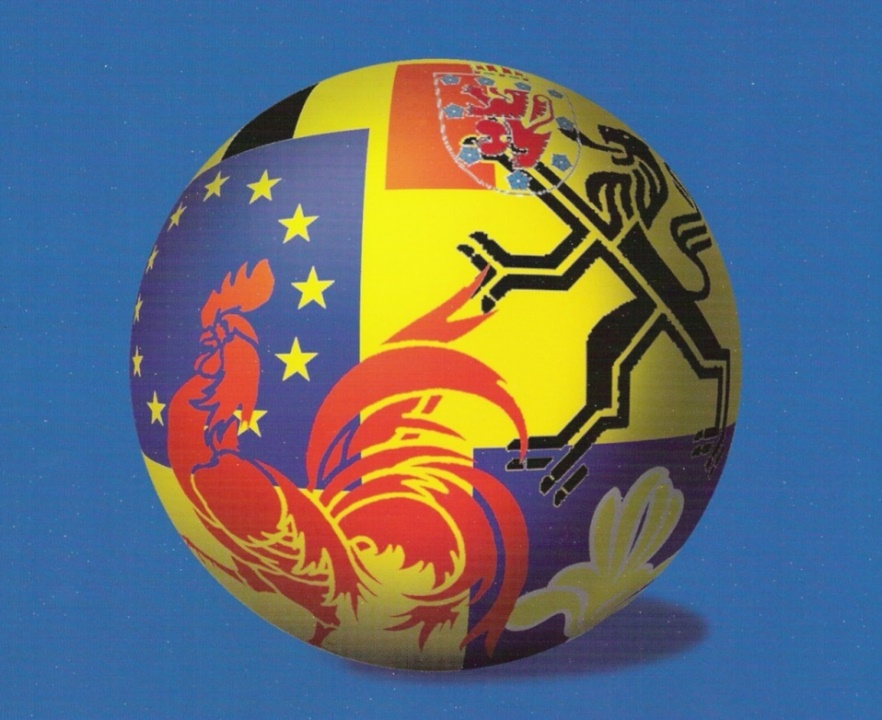 Régions
Autorité fédérale
Fiscalité immobilière
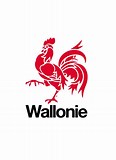 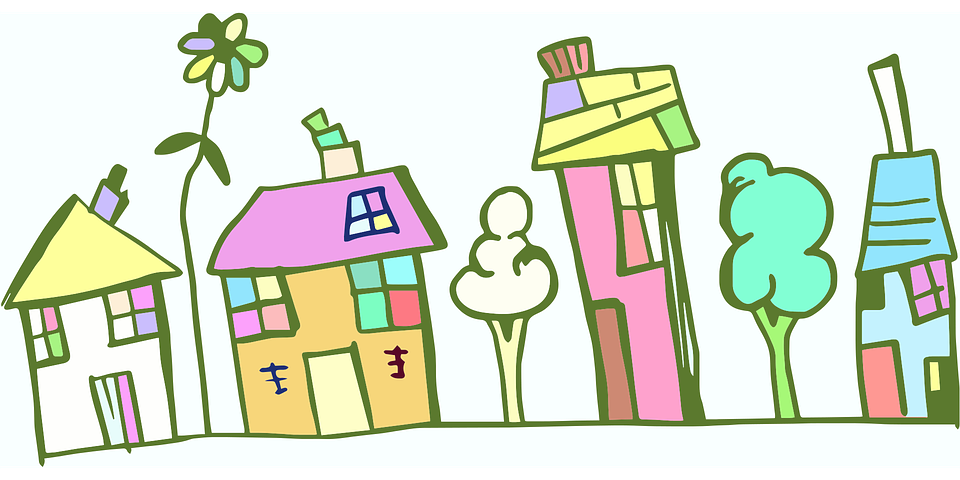 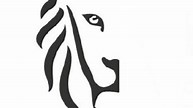 Droit régional
Droit fédéral
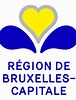 Pouvoirs locaux
Droit communal et provincial
4. Fiscalité immobilière et fédéralisme fiscal en Belgique : prérogatives de l’État central en matière de fiscalité immobilière
Impôts sur les revenus : impôt des personnes physiques (IPP), impôt des sociétés (Isoc), impôt des personnes morales (IPM) et impôt des non-résidents (INR) 
IPP - Réserves : taxe additionnelle régionale à l’impôt des personnes physiques, calculée sur l’impôt État réduit depuis la sixième réforme de l’État); attributions des régions en matière de dépenses fiscales (réductions d’impôt et crédits d’impôt pour lesquels les régions ont une compétence exclusive depuis la sixième réforme de l’État ; taxe additionnelle communale ou d’agglomération à l’impôt des personnes physiques)
IPP – Compétences de l’autorité fédérale :  détermination de la matière imposable et de la base taxable (dont les frais déductibles) ; qualification du revenu ; octroi des exonérations ; fixation du taux d’imposition (effectif pour ¾ de l’impôt) ; réductions et crédits d’impôt (autres que ceux qui sont régionalisés)
4. Fiscalité immobilière et fédéralisme fiscal en Belgique : prérogatives de l’État central en matière de fiscalité immobilière
TVA (livraisons de bâtiments neufs et le terrain y attenant / travaux immobiliers) 
Réserve : harmonisation par le droit européen = obligation de respecter les directives européennes et la jurisprudence de la CJUE)
Certains droits d’enregistrement (ex. droit proportionnel sur les baux, les emphytéoses et les superficies) 
Le droit d’hypothèque (sur les inscriptions d’hypothèques et de privilèges sur des biens immeubles) (≠ droit d’enregistrement sur la constitution d’une hypothèque sur un bien immeuble) 
Le régime de la formalité de l’enregistrement
4. Fiscalité immobilière et fédéralisme fiscal en Belgique : prérogatives des Régions en matière de fiscalité immobilière
Observation générale introductive : les Régions de Belgique disposent d’instruments essentiels et majeurs en matière de fiscalité immobilière 
Trois catégories distinctes de prérogatives régionales en matière d’impôts

A. Les taxes régionales propres (= autonomie fiscale propre)
B. Les « impôts régionaux » (= autonomie fiscale dérivée de 1er type)
C. L’impôt des personnes physiques régional (= autonomie fiscale dérivée de 2e type)
4. Fiscalité immobilière et fédéralisme fiscal en Belgique : prérogatives des Régions en matière de fiscalité immobilière
A. Les taxes régionales propres (= autonomie fiscale propre)

Impôts créés de toutes pièces par les Régions (à partir de rien)
Régime juridique intégralement fixé par la Région (exception: contentieux judiciaire)
Impôts administrés par l’administration régionale compétente
Impôts établis sur des matières imposables qui ne sont pas encore « occupées » par de la législation fiscale fédérale et qui ne correspondent pas à la matière imposable des « impôts régionaux » (deuxième catégorie décrite ci-après) = règle fédérale non bis in idem
4. Fiscalité immobilière et fédéralisme fiscal en Belgique : prérogatives des Régions en matière de fiscalité immobilière
B. Les « impôts régionaux » (= autonomie fiscale dérivée de 1er type)

Impôts initialement nationaux mais dont le produit et les principales compétences normatives (modification de la base d’imposition, du taux et des exonérations) ont été régionalisés – Régionalisation par le biais d’une loi fédérale verrouillée par une « majorité spéciale (loi spéciale de financement des Communautés et des Régions – « LSF »)
C’est la forme principale d’autonomie fiscale dans le chef des Régions 
Impôts qui continuaient à être « administrés » par l’État central, mais dont les Régions ont pu décider de reprendre le « service » à leur compte (par leurs propres administrations régionales)
Ex. Le précompte immobilier est administré par les administrations régionales des trois Régions
Ex. Les droits d’enregistrement et de succession régionalisés sont administrés par l’administration de la Région flamande lorsqu’ils sont localisés en Région flamande ; ils demeurent administrés par l’administration fiscale fédérale (centrale) lorsqu’ils sont localisés en Région wallonne ou en Région de Bruxelles-Capitale, et l’administration leur rétrocède le produit intégral
Critère de localisation territoriale directement fixés à l’article 5 de la loi spéciale du 16 janvier 1989
4. Fiscalité immobilière et fédéralisme fiscal en Belgique : prérogatives des Régions en matière de fiscalité immobilière
B. Les « impôts régionaux » (= autonomie fiscale dérivée de 1er type)

En ce qui concerne la fiscalité immobilière, sont régionalisés : 
Droits de succession et de mutation par décès
Précompte immobilier
Droit d’enregistrement sur les transmissions à titre onéreux de biens immeubles
À l’exclusion du droit d’apport
Néanmoins, régionalisation du droit d’apport sur les apports par une personne physique, dans une société belge, d’une habitation 
Droit sur les constitutions d’hypothèque
Droit sur les partages et opérations assimilées
Droit de donation

Compétence exclusive des Régions pour modifier les règles relatives à la base d’imposition, au taux d’imposition et aux exonérations
4. Fiscalité immobilière et fédéralisme fiscal en Belgique : prérogatives des Régions en matière de fiscalité immobilière
B. Les « impôts régionaux » (= autonomie fiscale dérivée de 1er type)

Focus : le précompte immobilier
Le précompte immobilier est un impôt dû par chaque propriétaire d'immeuble, et qui est calculé sur base du revenu cadastral
Le « revenu cadastral » est un revenu forfaitaire attribué à chaque immeuble bâti et non-bâti, ainsi qu’au matériel et outillage. Il représente le revenu moyen normal net d’une année (= valeur locative), par référence aux données locatives relatives au 1er janvier 1975
Un montant de base revient aux Régions, mais la plus grande partie du produit du précompte immobilier revient aux communes et aux provinces (pouvoirs locaux) sous la forme d’additionnels au précompte immobilier. 
Double imposition admise en droit belge : précompte immobilier + impôts sur les revenus (IPP et ISOC en tant qu’ils se rapportent aux immeubles)
4. Fiscalité immobilière et fédéralisme fiscal en Belgique : prérogatives des Régions en matière de fiscalité immobilière
C. L’impôt des personnes physiques régional (= autonomie fiscale dérivée de 2e type)
Les centimes additionnels régionaux (calculés sur la base de l’impôt État réduit, c’est-à-dire de l’impôt fédéral diminué par application du facteur d’autonomie (budgétairement, approximativement un quart du montant actuel de l’impôt des personnes physiques)
Réductions d’impôt et crédits d’impôt pour lesquels les Régions ont désormais une compétence exclusive (habitation propre, titres-services)
Augmentations d’impôt, Réductions d’impôt et crédits d’impôt liés aux compétences matérielles des Régions et pour lesquels les Régions ont une compétence en parallèle avec l’autorité fédérale